Формирование функциональной грамотности на уроках русского языка и литературы
Ильичева Марина Владимировна
учитель русского языка и литературы МБОУ «Гимназия №80»
Г. Барнаул
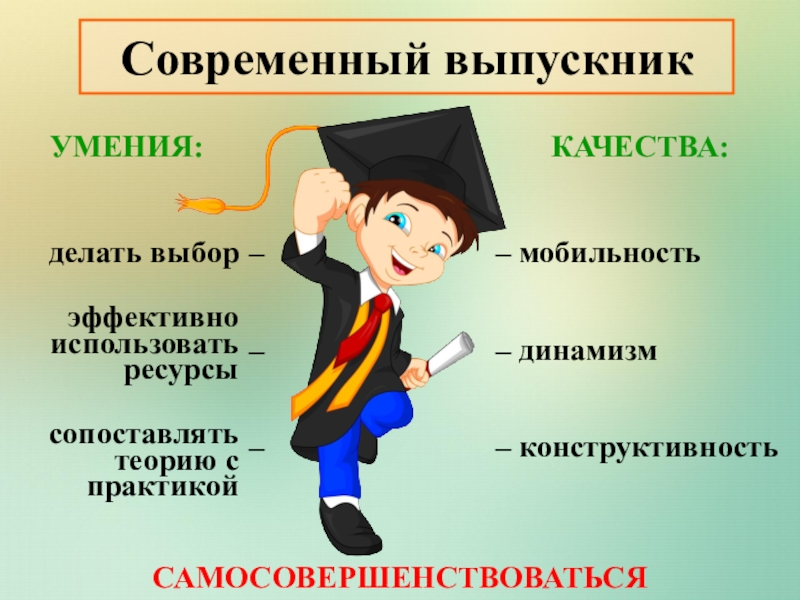 Функциональная грамотность
Под функциональной грамотностью понимают уровень знаний, умений и навыков, обеспечивающий нормальное функционирование личности в системе социальных отношений, который считается минимально необходимым для осуществления жизнедеятельности личности в конкретной культурной среде.
Читательская грамотность
способность обучающихся к осмыслению письменных текстов, к использованию их содержания для достижения собственных целей, для развития своих знаний и возможностей
«Давать не рыбу, а удочку»
умение брать ответственность на себя;
 принимать решение;
действовать и работать в коллек-
    тиве ведомым и ведущим;
выдвигать гипотезы;    
критиковать;
 оказывать помощь другим; 
умение обучаться.
Приемы для формирования функциональной грамотности
Приём – «Чтение с остановками»; 
Приём «Работа с вопросником» ;
Приём «Верные – неверные утверждения»;
Приём «Знаю. Хочу узнать. Узнал»;
Приём «Бортовой журнал»;
 Приём «Диктант на засыпку»;
Приём “Диктант значений” ;
 Приём “Реклама”;
Приём «Мозговой штурм» и др.
«Мозговой штурм»
Участвует каждый ребёнок;
Свободно и открыто высказываются идеи;
Принимаются абсолютно все предложения;
Соблюдаются правила проведения;
Анализируются предложенные варианты;
Выбираются наиболее рациональные.